Synchronization Patterns
Zdeněk Kouba
Pattern-Oriented Software Architecture, Patterns for Concurrent and Networked ObjectsVolume 2
Douglas Schmidt, Michael Stal, Hans Rohnert and Frank Buschmann
ISBN: 0471606952John Wiley & Sons © 2000 (633 pages)
Synchronization Patterns
Scoped Locking in C++
Strategized Locking
Thread-Safe Interface
Double-Checked Locking Optimization
Scoped Locking in C++
Problem ?
[Speaker Notes: Hit count – how many times a URL was accessed over a period of time
Problem: 
1) The programmer may forget to release the lock in all if-then-else branches 
2) The implementation is not exception-safe.]
Scoped Locking in C++
[Speaker Notes: Solution to the problem introduced on the previous slide:
Define a guard class 
1) whose condtructor automatically acquires the lock when control enters a scope 
AND
2) The destructructor automatically releases the lock when the control leaves the scope]
Scoped Locking in C++
Strategized locking – polymorfic lock
Example: file cache that maps URL to (i) either memory-mapped files or 
                                                                    (ii) file handles of opened files 
The implementation must be supported on multiple single-threaded or multi-threaded operating systems.
One way (not recommended) is to develop multiple file cache classes that differ in their synchronization strategy (mutexes, reader/writer locks, semaphores). 
Better solutiuon: pluggable synchronization strategies

Problem:
When integrating synchronization mechanisms with component functionality, the following aspects have to be considered:
Different apps may require different synchr. strategies => component’s synchronization mechanisms must be customizable (according to app’s needs).
To avoid version-skew when adding enhancements and/or bug fixes, changes should apply consistently and automatically to all members of the componentfamily.
[Speaker Notes: Example:
File cache that maps URL to (i) either memory-mapped files or (ii) file handles of opened files 
The implementation must be supported on multiple single-threaded or multi-threaded operating systems. One way (not recommended) is to develop multiple file cache classes that differ in their synchronization strategy]
Strategized locking – polymorfic lock
Problem:
When integrating synchronization mechanisms with component functionality, the following aspects have to be considered:
Different apps may require different synchr. strategies => component’s synchronization mechanisms must be customizable (according to app’s needs).
To avoid version-skew when adding enhancements and/or bug fixes, changes should apply consistently and automatically to all members of the component family.  
Solution:
Parametrize the synchronization aspect by making them “pluggable” types
Instances of these pluggable types contained within the component
The component uses them to synchronize its methods implementations efficiently
[Speaker Notes: Example:
File cache that maps URL to (i) either memory-mapped files or (ii) file handles of opened files 
The implementation must be supported on multiple single-threaded or multi-threaded operating systems. One way (not recommended) is to develop multiple file cache classes that differ in their synchronization strategy]
Strategized locking – polymorfic lock
Abstraktní třída, od níž budou dědit třídy reprezentující jednotlivé strategie 
zamykání:

Mutex
Semaphore
Reader/writer lock;
Strategized locking – polymorfic lock
[Speaker Notes: Example:
File cache that maps URL to (i) either memory-mapped files or (ii) file handles of opened files 
The implementation must be supported on multiple single-threaded or multi-threaded operating systems. One way (not recommended) is to develop multiple file cache classes that differ in their synchronization strategy]
Strategized locking - parametrized type
Strategized locking - parametrized type
Thread-Safe Interface
minimizes locking overhead
ensures that intra-component method calls don’t incure self-deadlock
Thread-safe Interface
Problém:
Buď rekursivní mutex, ale pak velká režie
Nebo self-deadlock

Řešení?
Thread-safe Interface
Solution:
Interface methods check – all public components acquire/release componenet’s locks on the component’s border
Implementation method trust – private and protected methods if called by an interface (public) method, they trust that the interface method did the synchronization work properly.
Double-Checked Locking Optimization
Pattern reduces synchronization overhead whenever a critical section has to acquire a lock just once per program execution
Typically applied to Singletons

Solution:
Introduce a flag that informs if it is necessary to execute the critical section at all.
Double-Checked Locking Optimization
Takovýto singleton není threadově bezpečný !
Double-Checked Locking Optimization
Takovýto singleton je threadově bezpečný,
ale režie se synchronizací je při každém volání, ačkoliv
svou užitečnou roli sehrála pouze při prvním volání
Double-Checked Locking Optimization
Takovýto singleton není threadově bezpečný,
test na existenci instance musí být v kritické sekci!
Double-Checked Locking Optimization
Zlatý hřeb návrhového vzoru, aneb to by němej neřek’:
Concurrency Patterns
Pattern-Oriented Software Architecture, Patterns for Concurrent and Networked ObjectsVolume 2
Douglas Schmidt, Michael Stal, Hans Rohnert and Frank Buschmann
ISBN: 0471606952John Wiley & Sons © 2000 (633 pages)
Concurrency patterns
Active Object design pattern
Monitor Object design pattern
Active Object
Klienti, kteří přistupují k objektu běží v samostatných vláknech

Active Object vykonává své metody ve svém vlastním threadu (tedy nikoliv ve threadu klienta)
Active Object
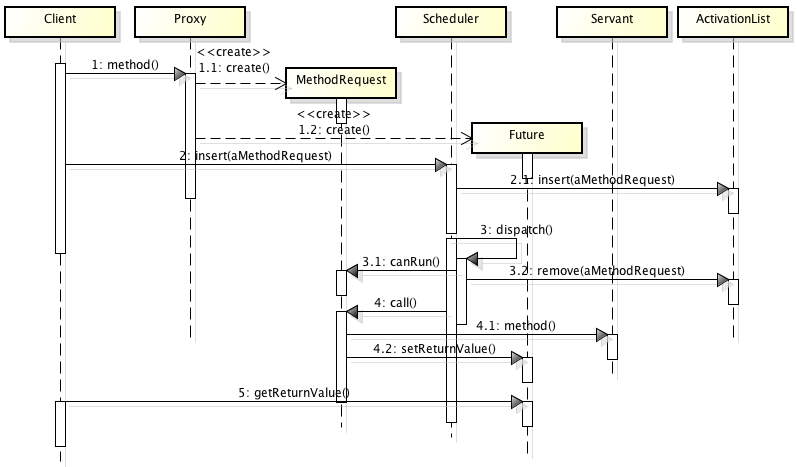 Active Object
Zajímavá varianta:
	
Pokud active object implementuje více rolí tak, že jednotliví klienti mohou mít různé role,
 tak co?
Active Object
Zajímavá varianta:
	
Pokud active object implementuje více rolí tak, že jednotliví klienti mohou mít různé role,
pro každou roli existuje samostatná proxy.
Monitoraka Thread-safe Passive Object
Pokud je scheduling primitivní, je možná aktivní objekt zbytečně složitým návrhovým vzorem.
Jiný (jednodušší) způsob řešení: Monitor
Monitor
Několik vláken přistupuje současně k témuž objektu
Metoda objektu není (narozdíl od aktivního objektu) vykonávána v samostatném vláknu, ale je vykonávána ve vláknu klienta.
API objektu musí definovat “rámec synchronizace” – množinu synchronizovaných metod.
Zámek monitoru - současně může být vykonávána pouze jediná synchr. metoda.
Monitor conditions:
Pokud by měla synchr. metoda blokovat při čekání na splnění nějaké monitor condition, musí se objekt dobrovolně vzdát zámku monitoru a poté odevzdat procesor (přejít do stavu sleeping). Nutná podmínka pro to je, aby byl objekt v konzistentním stavu.
Vzbuzení:	
timeout
notifikace ostatními vlákny ( notify(), notifyall() )
Po vzbuzení nutnost ověřit znovu splnění podmínky “monitor condition”
Monitor
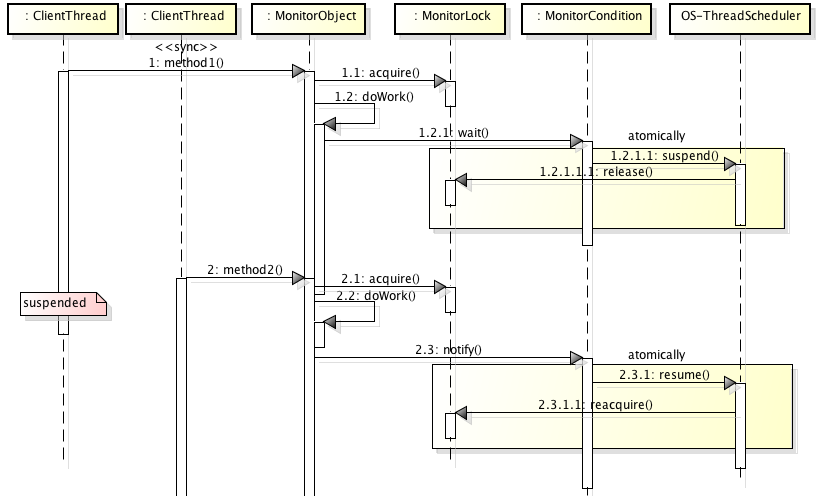